日本語JPN102
Mar. 3, 2010
(Wednesday)
３月３日水曜日
ダイアローグ
読むれんしゅう
聞くれんしゅう
2
ひなまつり(Doll Festival)
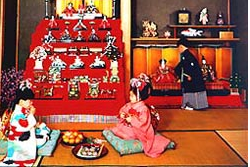 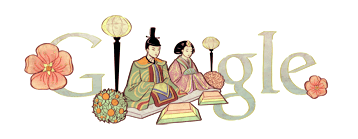 March 3 in Japan is the day of the Doll Festival, also known as Girls’ Day, when families display sets of traditional Japanese dolls in their house. The Doll Festival is an occasion for a family to pray for the health and happiness of girls.

Most families take their beautiful collection of dolls out of the closet around mid-February and put it away again as soon as Hina Matsuri is over. This is because of an old superstition that families that are slow in putting back the dolls have trouble marrying off their daughters!
3
(http://web-japan.org/)
The dolls wear costumes of the imperial court during the Heian period (794-1192) and are placed on a tiered platform covered with red felt. The size of the dolls and number of steps vary, but usually the displays are of five or seven layers; single-tiered decorations with one male and one female doll are also common. The top tier is reserved for the emperor and the empress. A miniature gilded folding screen is placed behind them, just like the real Imperial throne of the ancient court. On the second tier are three ladies-in-waiting, and on the third are five male court musicians. Ministers sit on either side of trays of food on the fourth step, and the fifth row features guards flanked by an orange tree to the left and a cherry tree to the right.
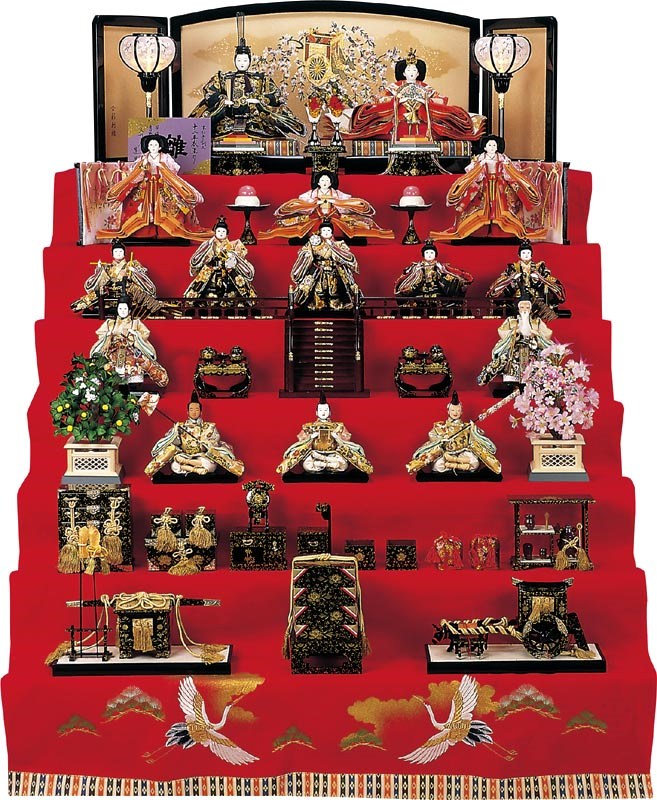 4
(http://web-japan.org/)
ダイアローグ
5
P187 ダイアローグ
「寒いですね。」
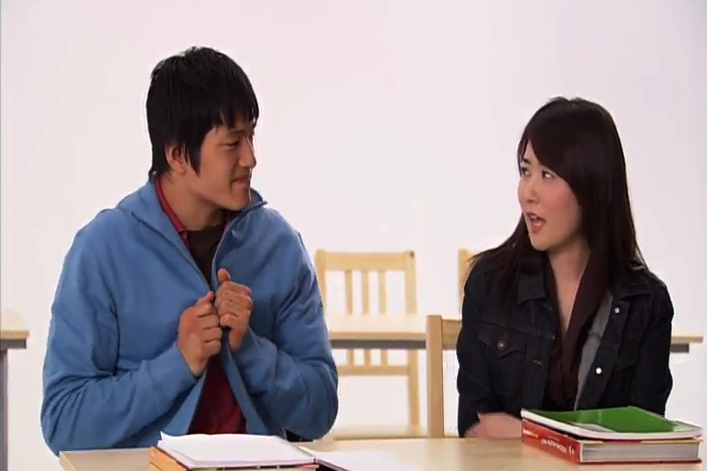 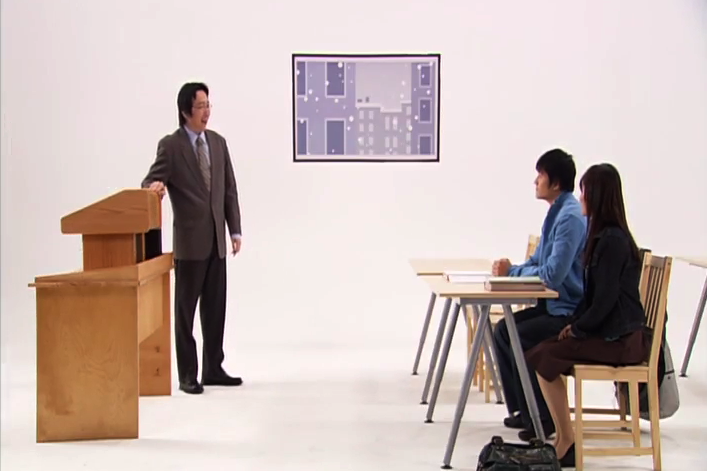 たしかに (certainly)
いつもより (than usual)
いやだなあ (unpleasant)
みんな風邪（かぜ）ひかないように
気（き）をつける
(Everybody take care so that you don’t catch cold.)
P187 ダイアローグ
きいてください。
7
P188 ダイアローグ
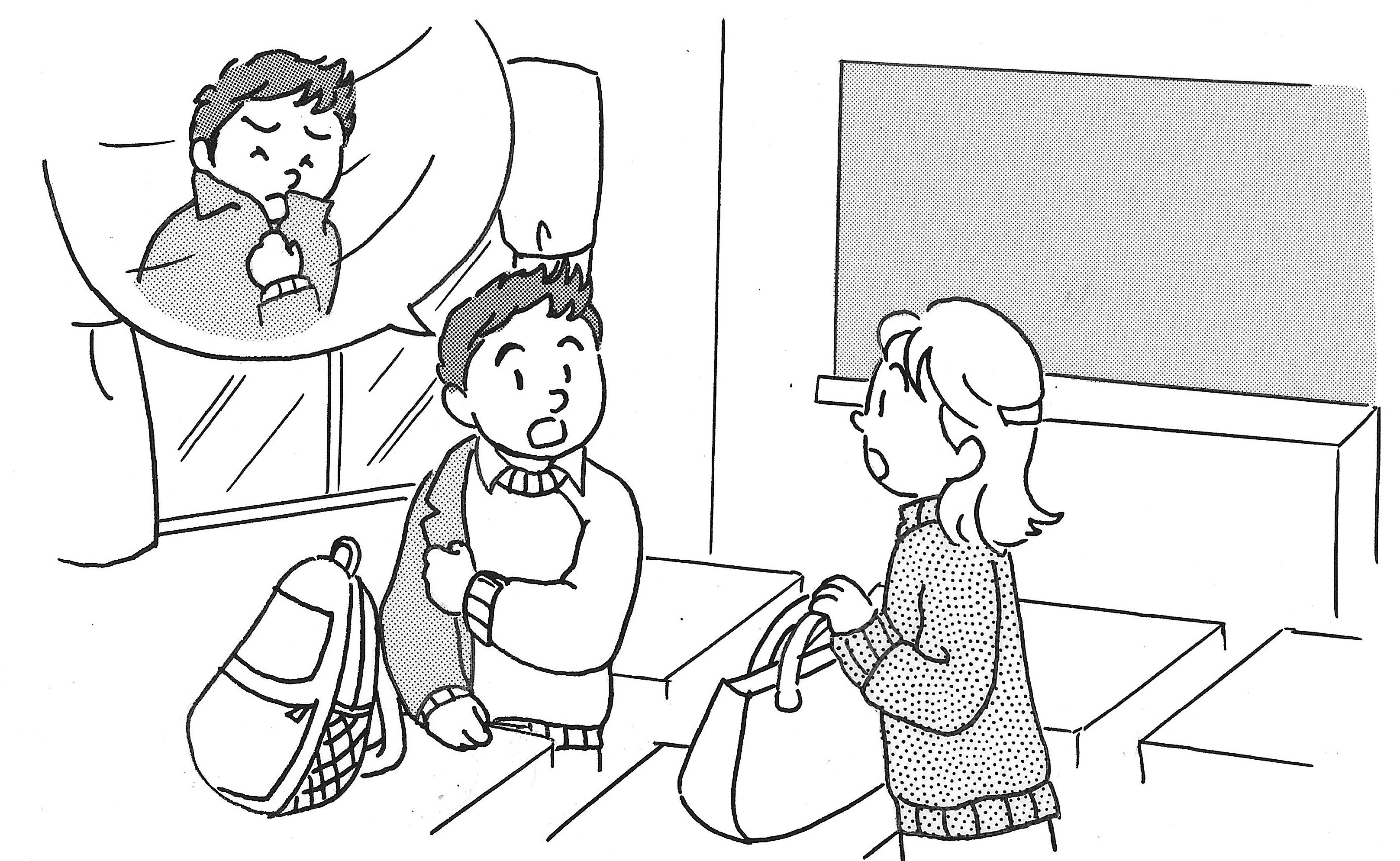 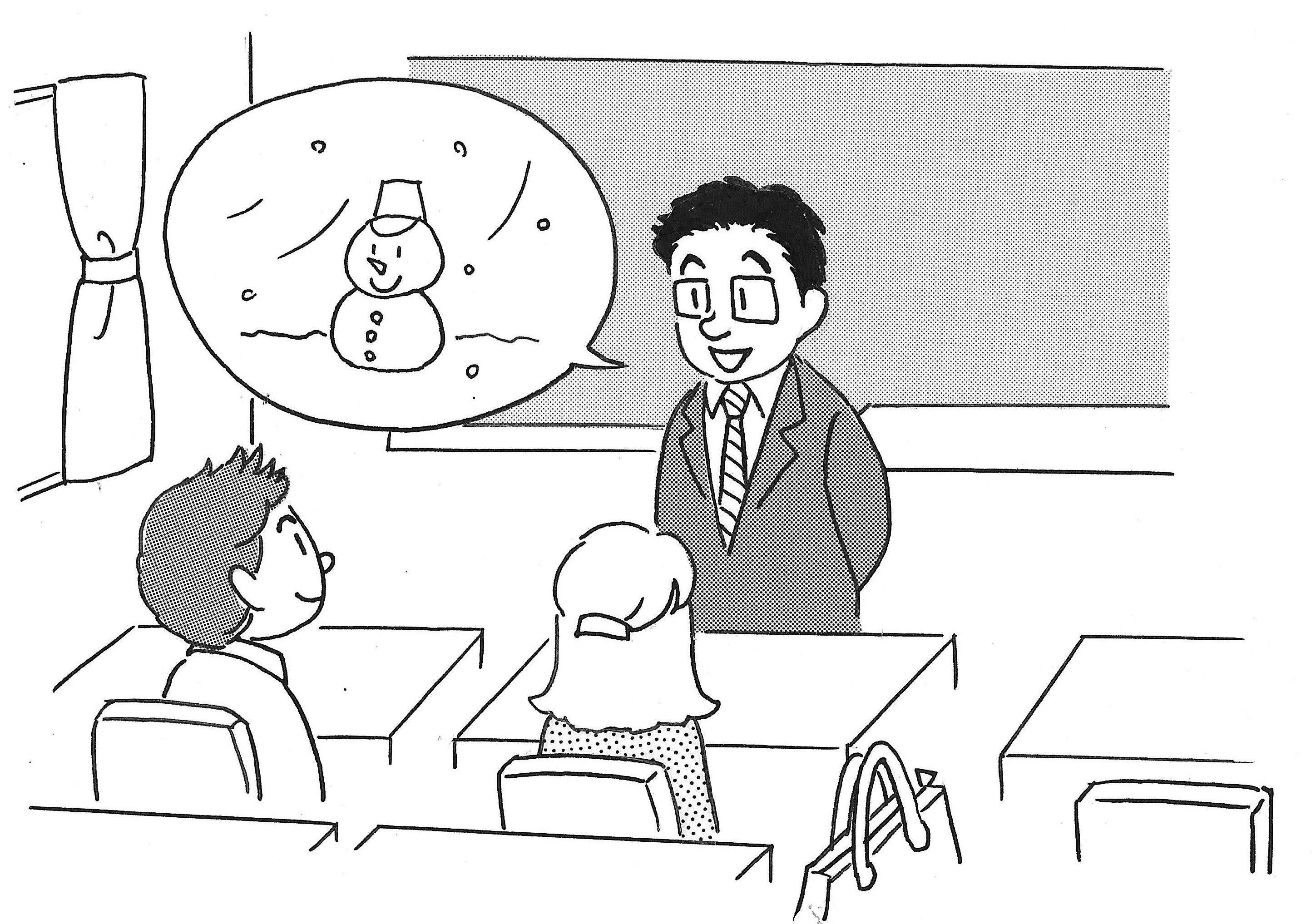 1
3
A
B
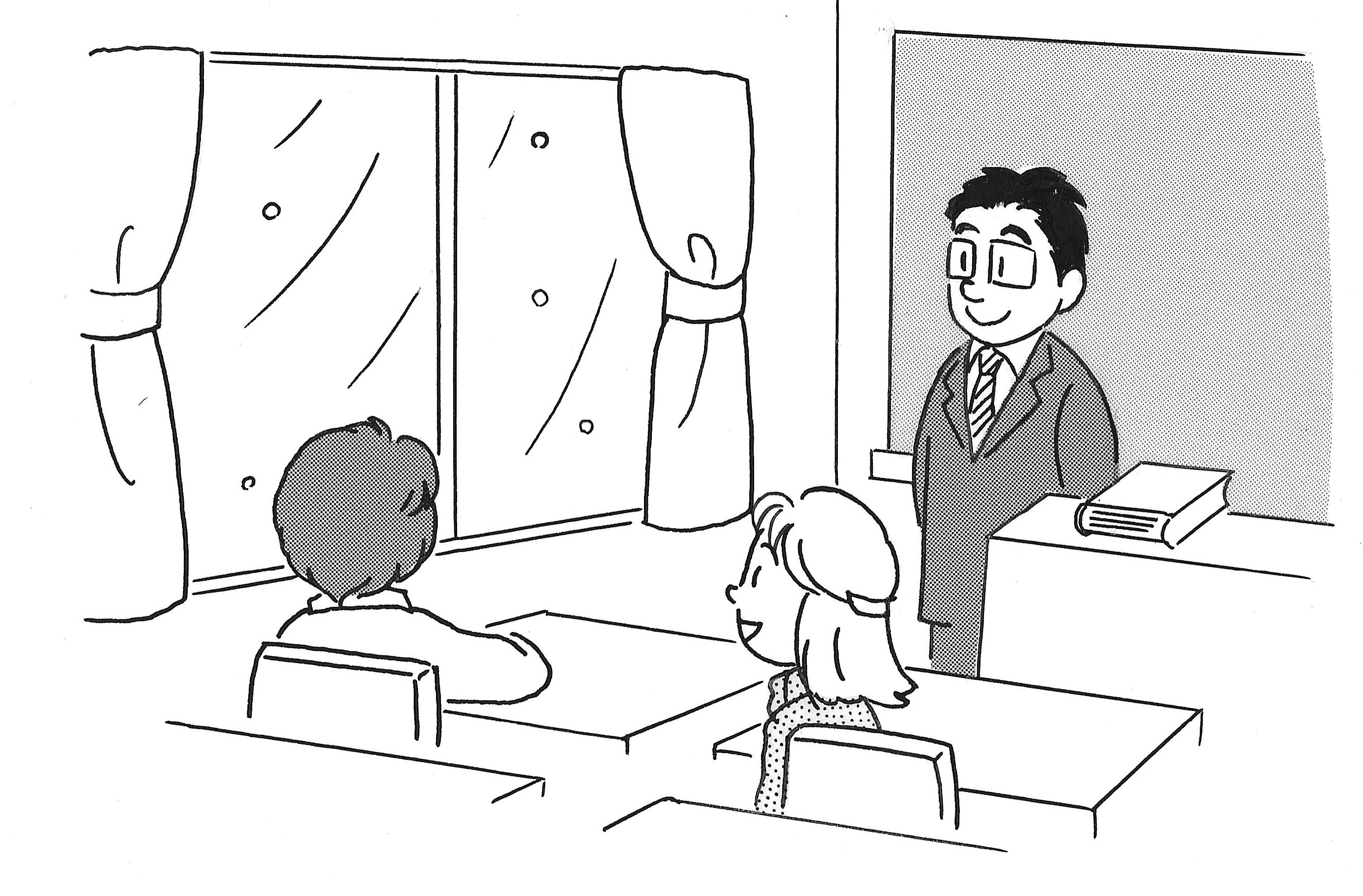 4
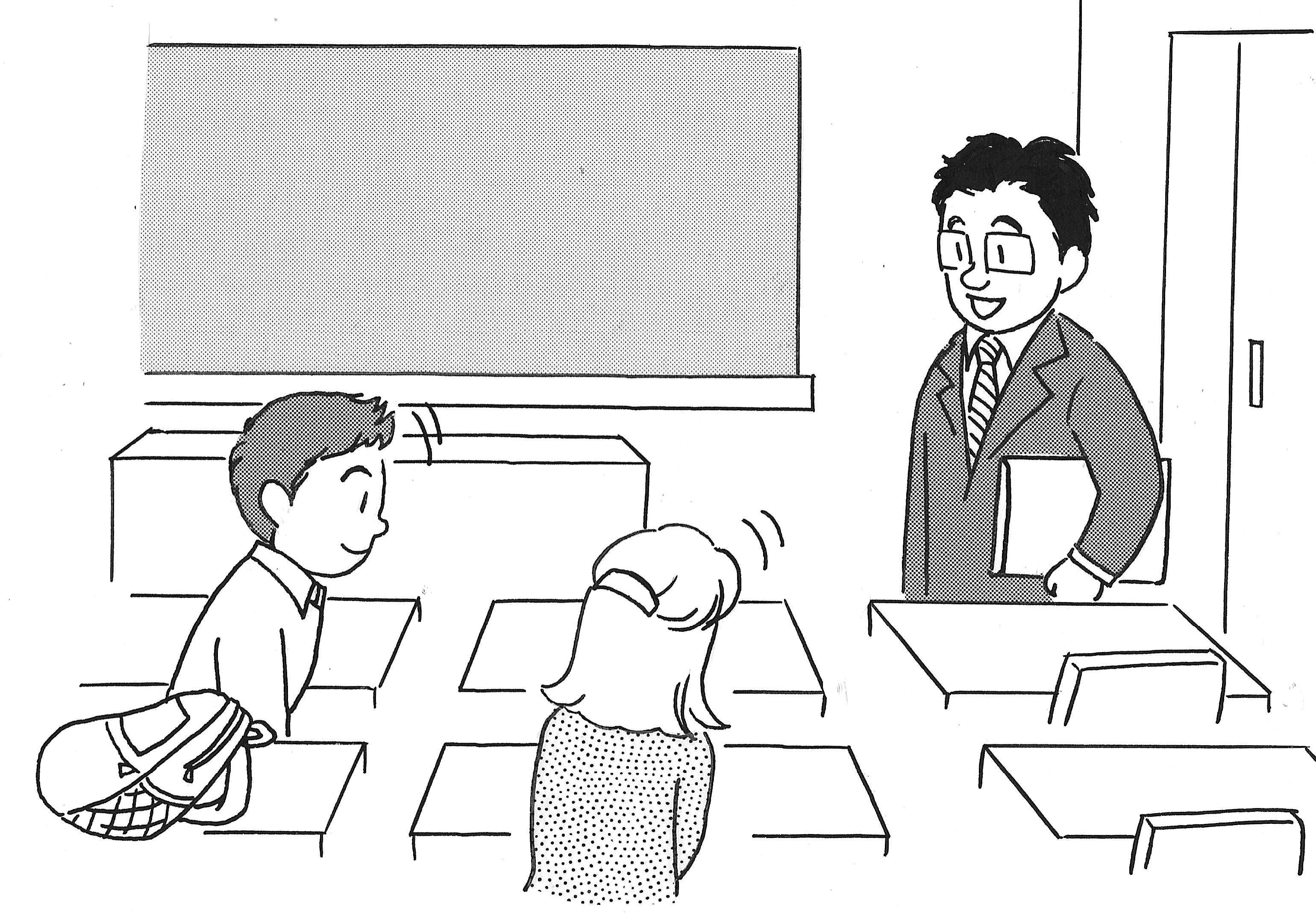 2
C
D
8
P189 ダイアローグの後で
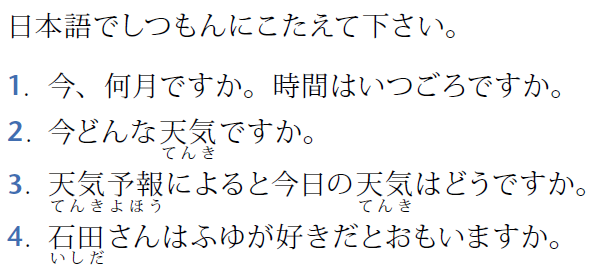 9
P187 ダイアローグ
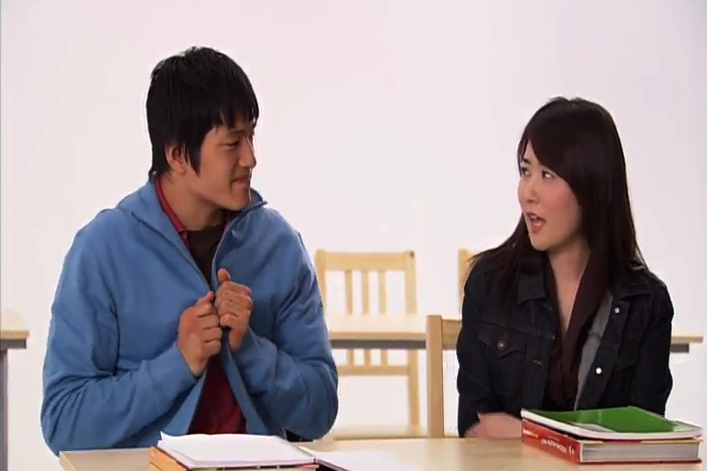 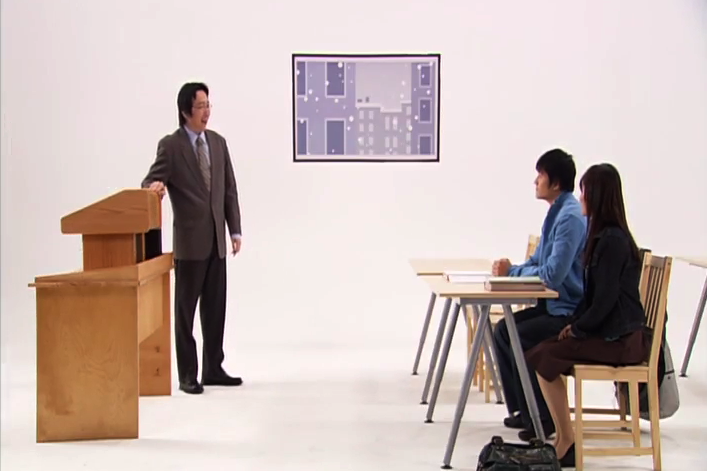 10
P187 ダイアローグ （じまく）
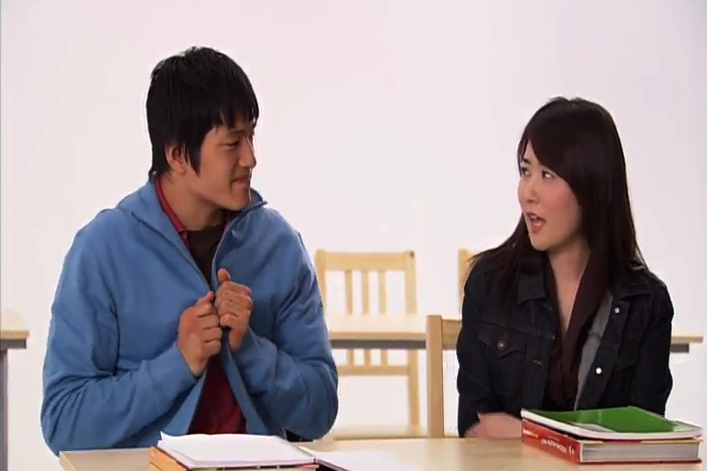 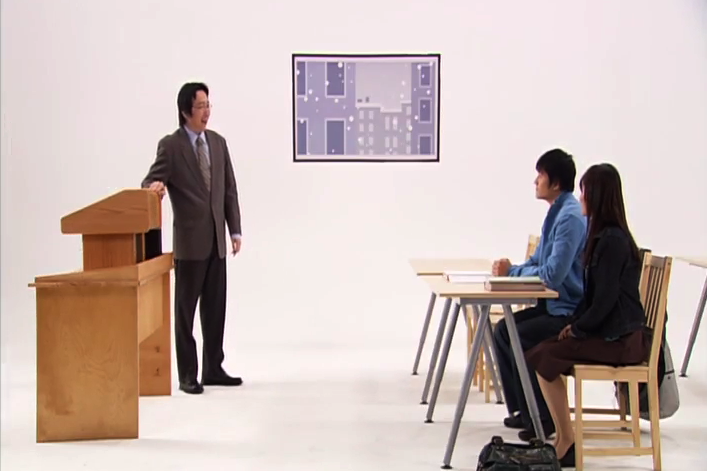 11
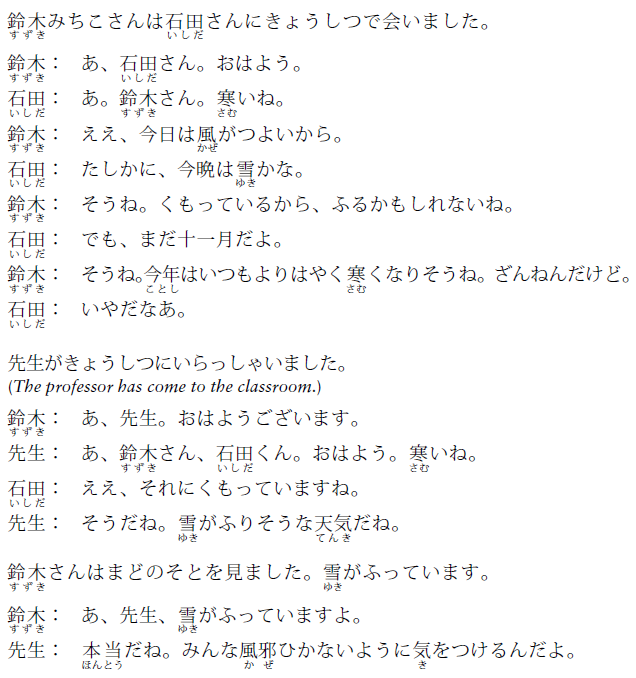 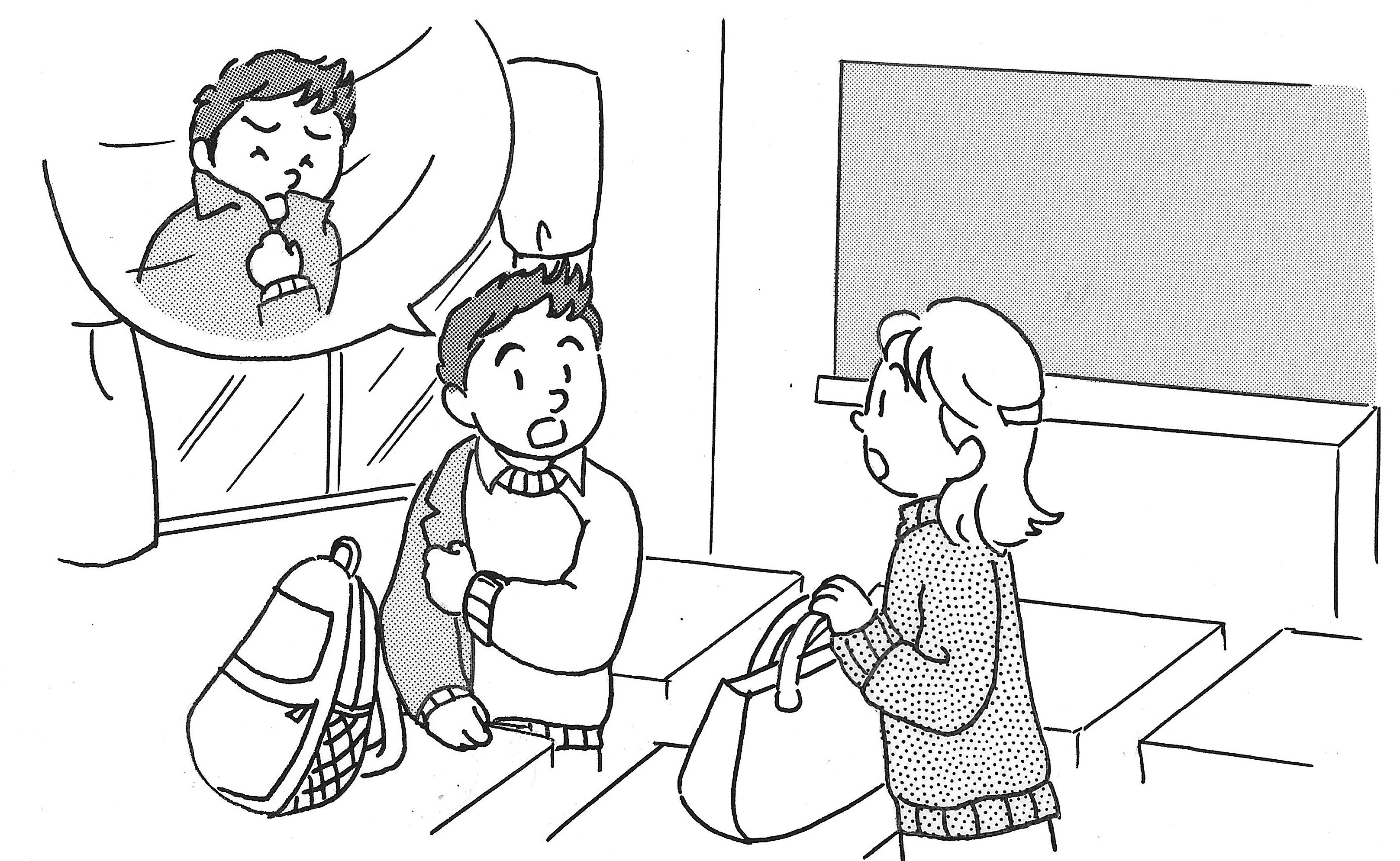 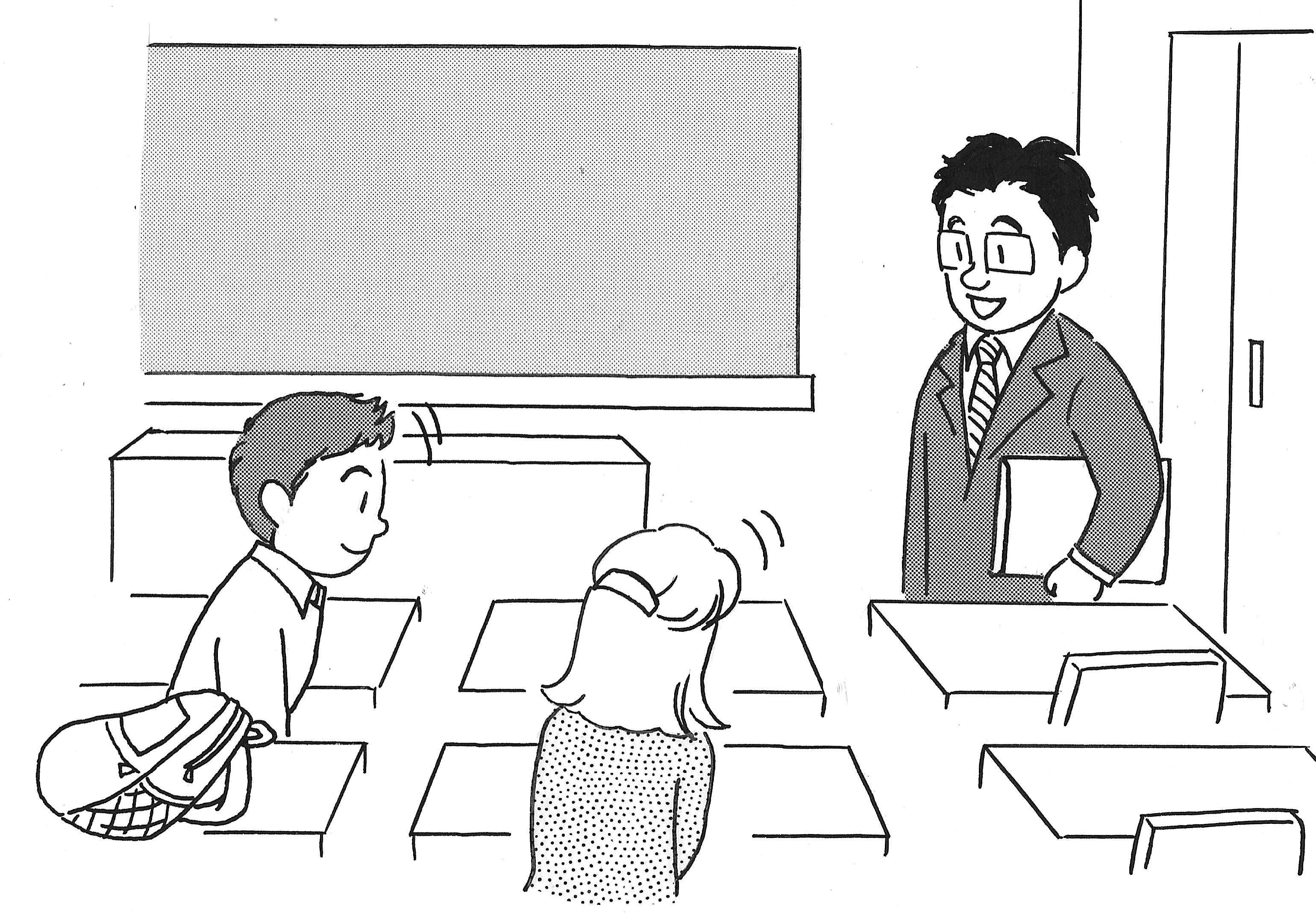 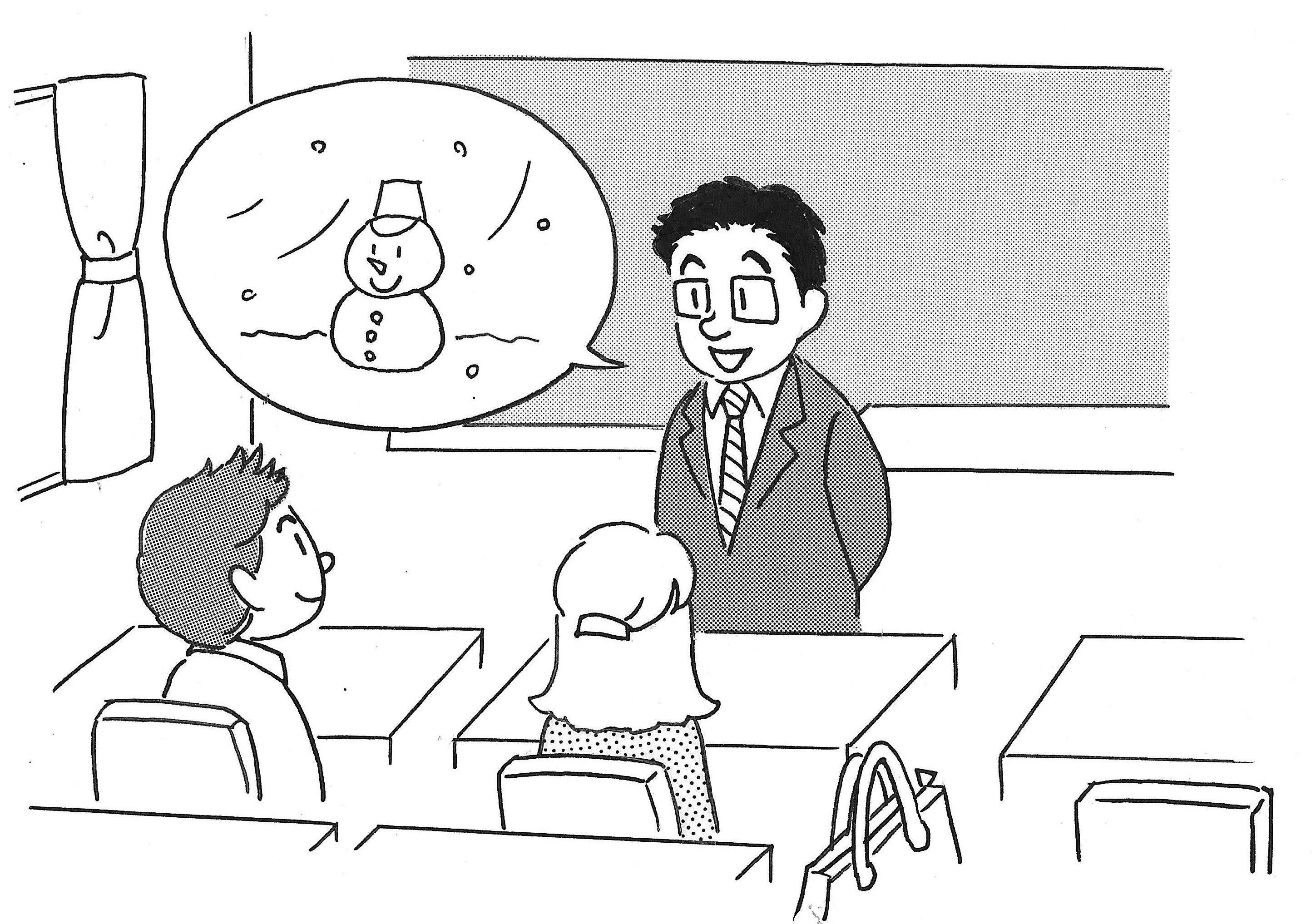 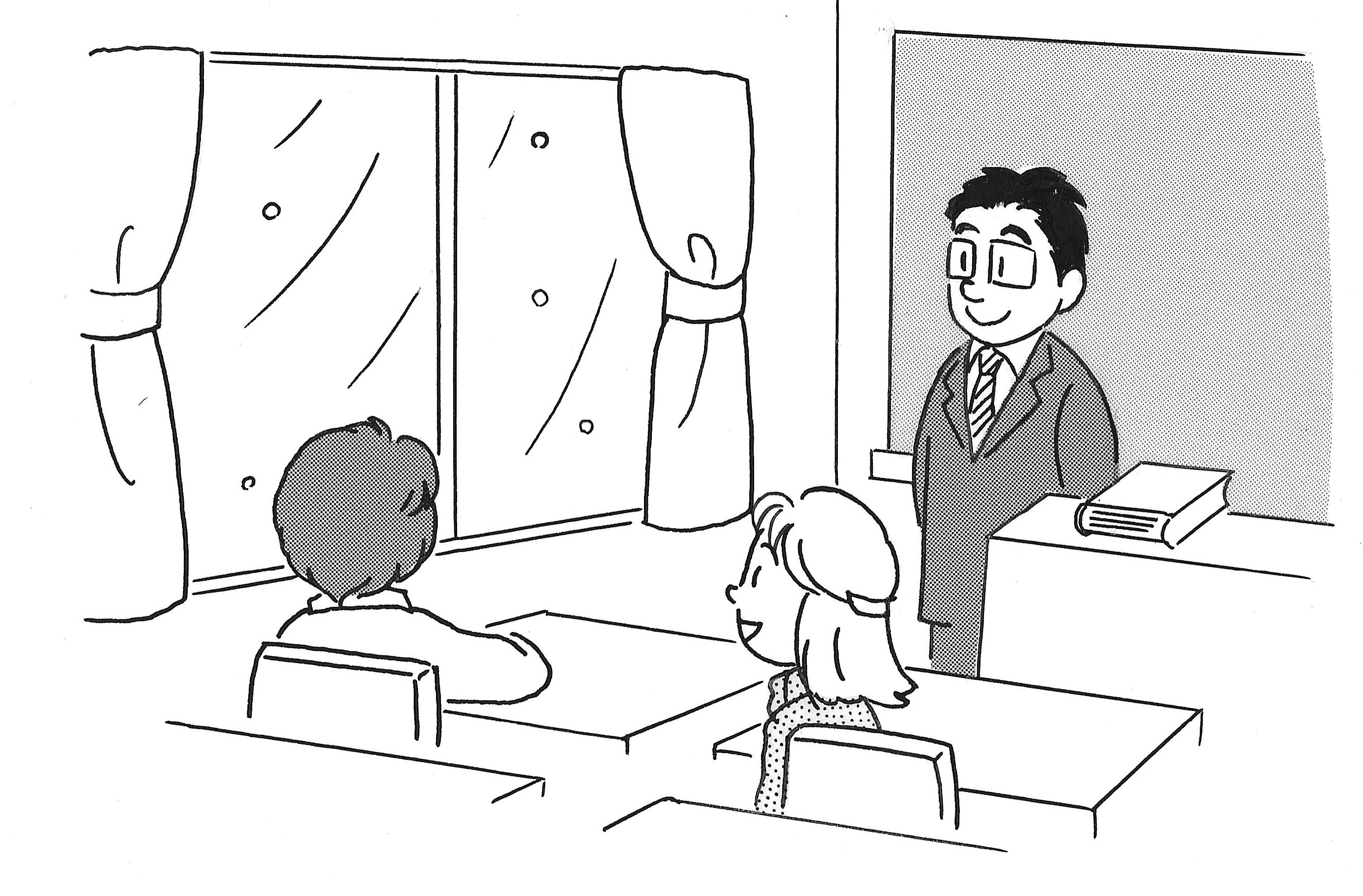 12
P189 ダイアローグの後で
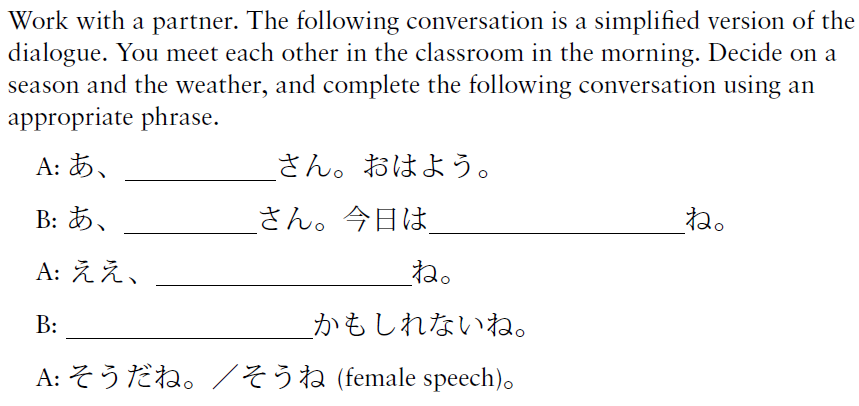 いしだ
寒い
田中
雪がふりそう
うん、ふるかも
13
読むれんしゅう
14
P219 読むれんしゅう
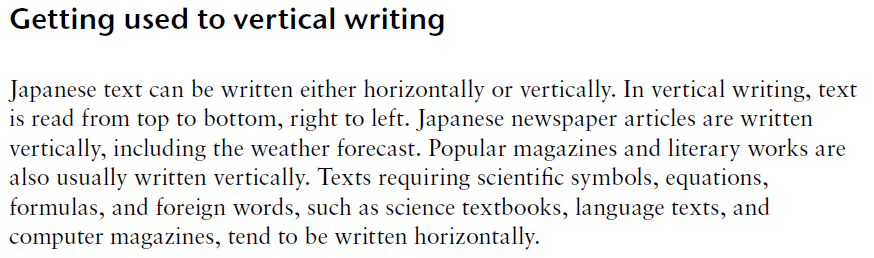 15
P219 読むれんしゅう
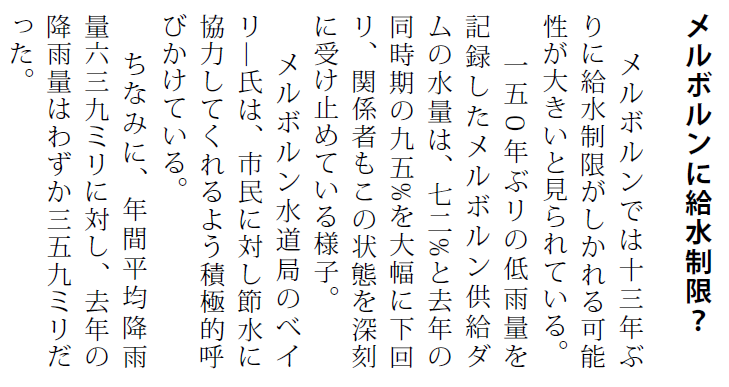 16
P219 読むれんしゅう
たて書き
よこ書き
17
P219 読むれんしゅう
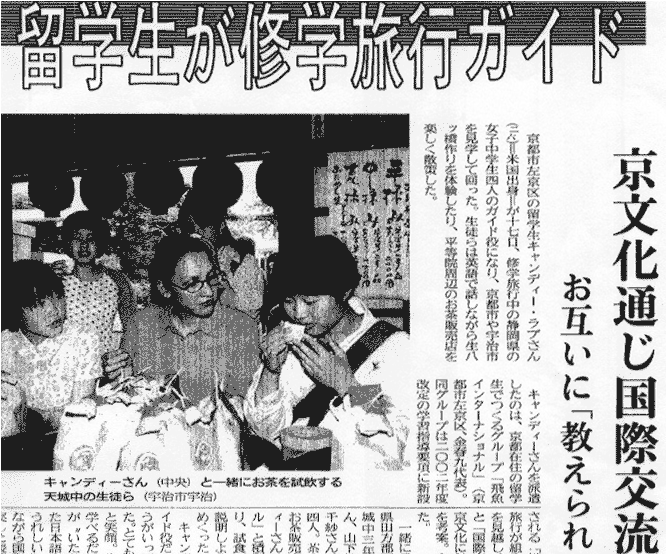 18
18
P219 読むれんしゅう
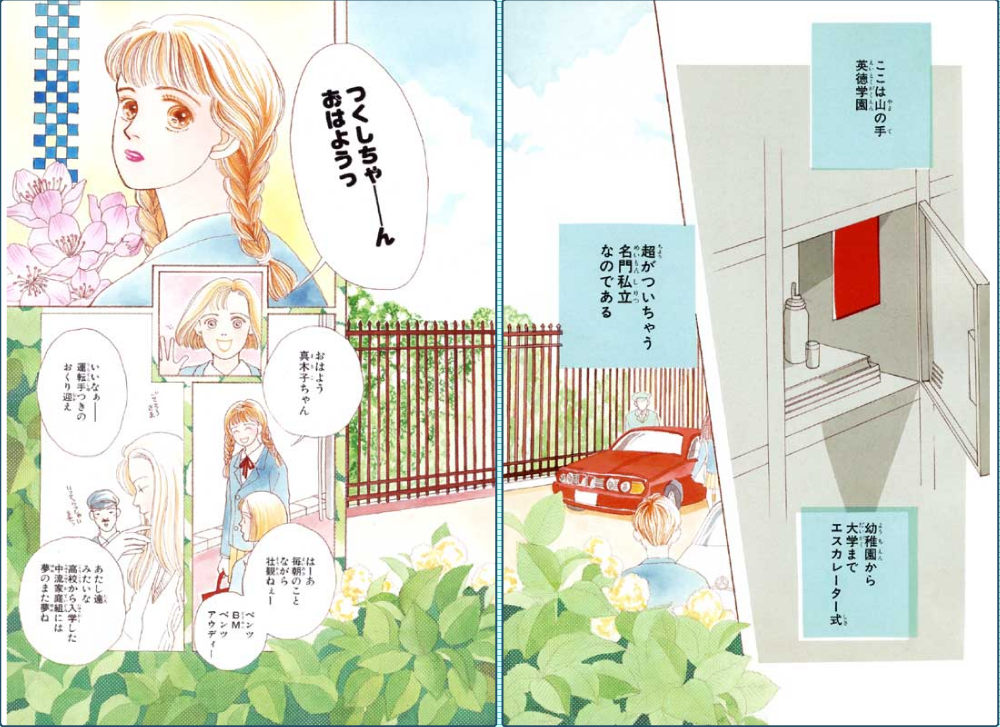 19
P220 読むれんしゅう
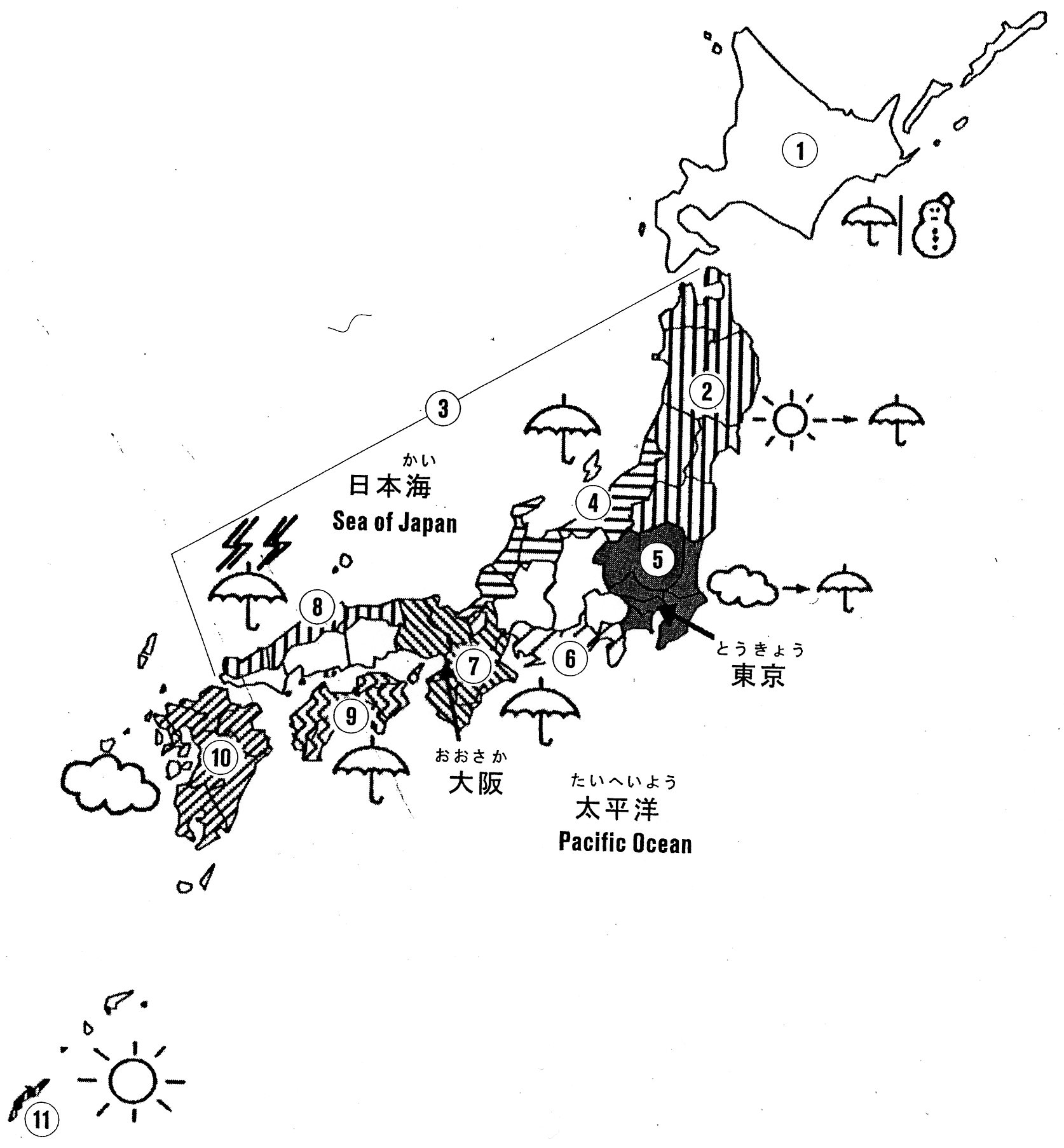 北海道
ほっかいどう
本州
ほんしゅう
九州
きゅうしゅう
四国
しこく
20
P220 読むれんしゅう
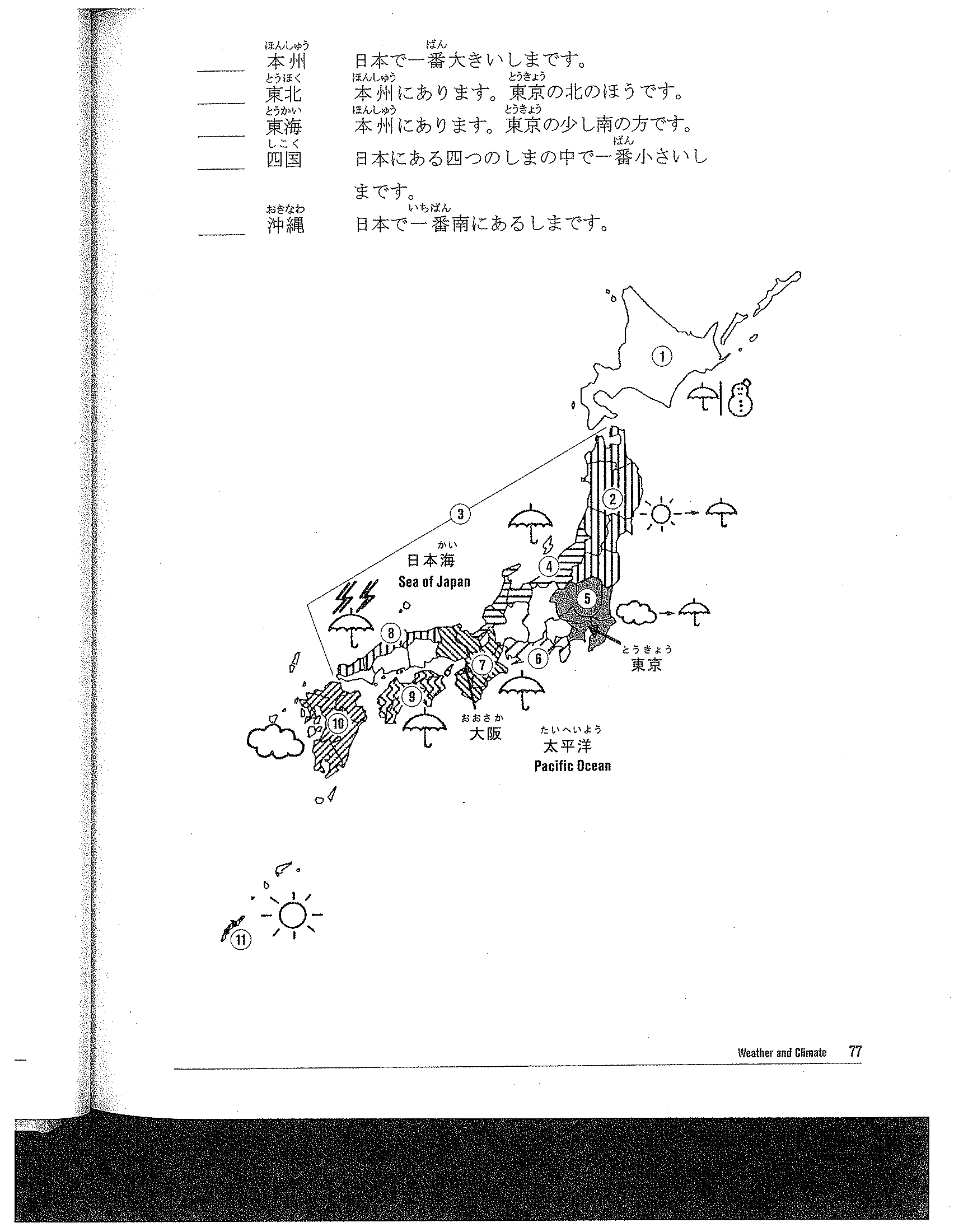 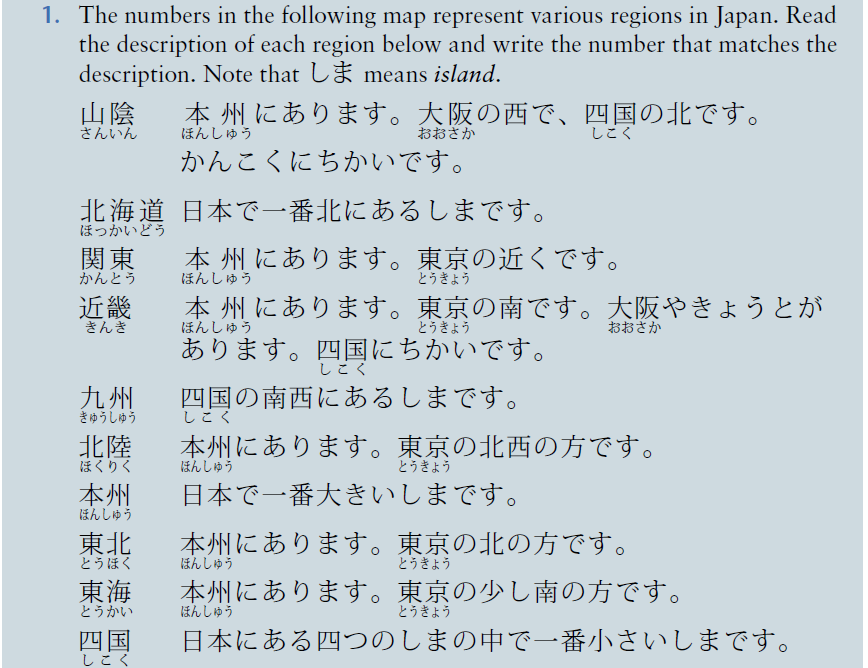 8
1
5
7
10
4
3
2
6
9
21
P221 読むれんしゅう
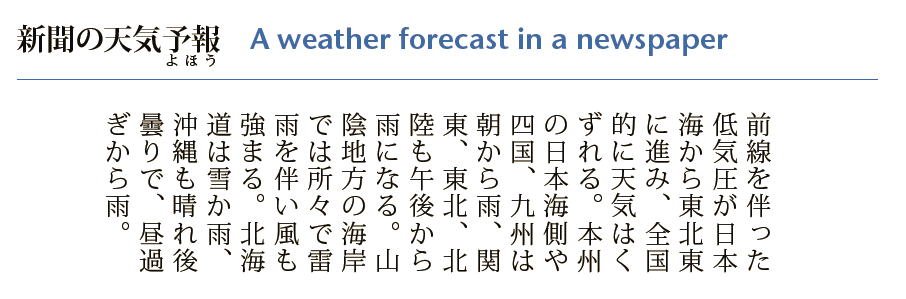 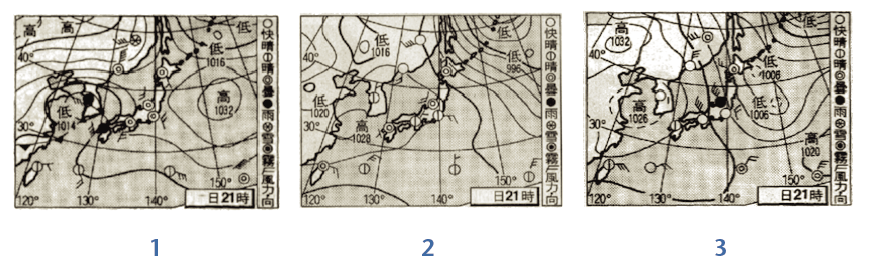 22
P221 読むれんしゅう
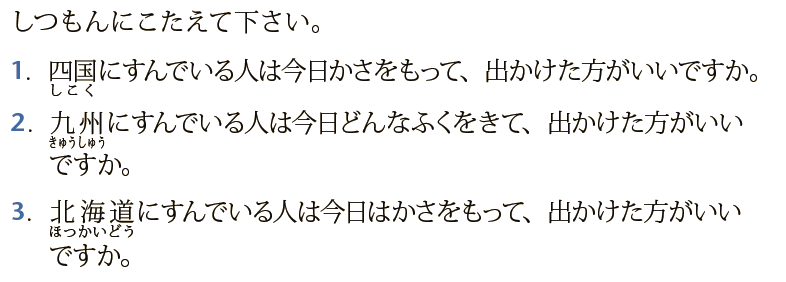 23
P221 読むれんしゅう
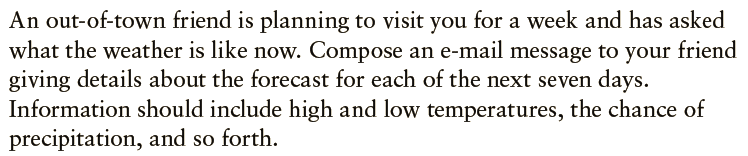 24
聞くれんしゅう
25
P214 聞くれんしゅう
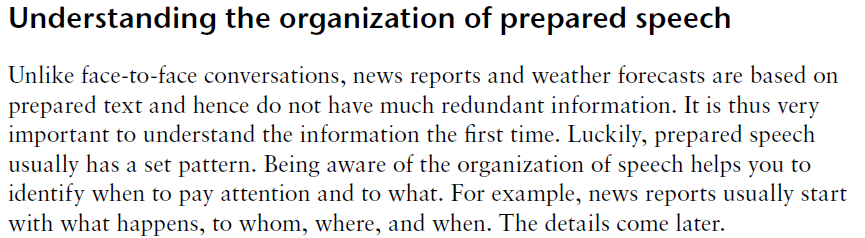 26
P214 聞くれんしゅう
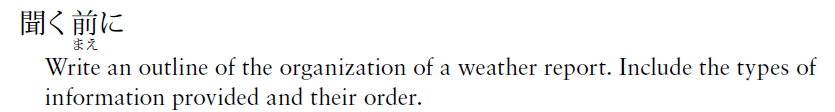 General description of national weather condition
Regional forecasts by areas
Each regional forecast contains specific information
  (condition, high and low temperatures)
General comment
27
P214 聞くれんしゅう
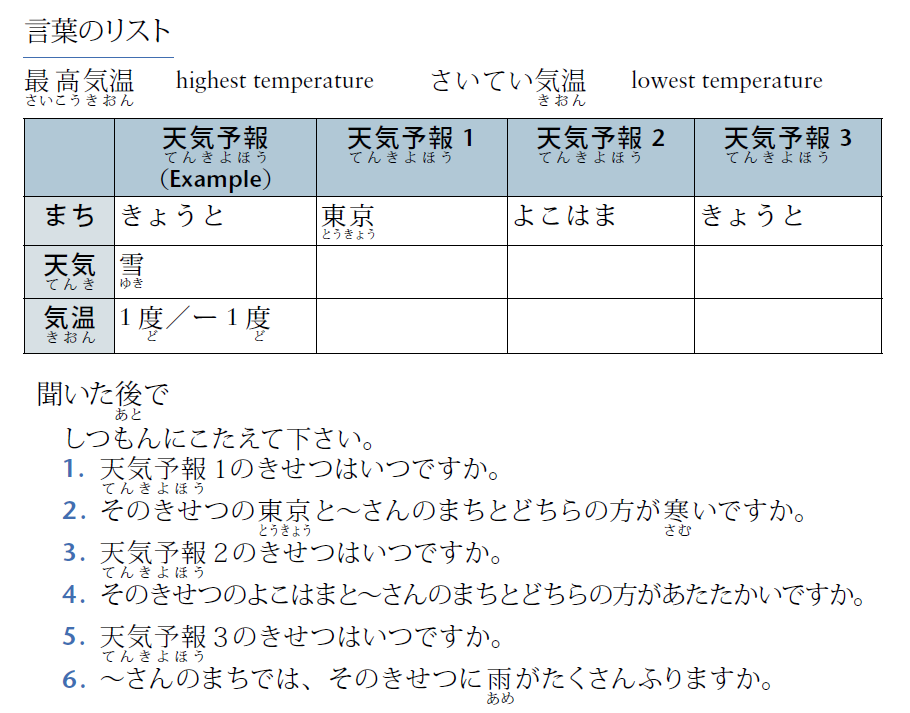 28